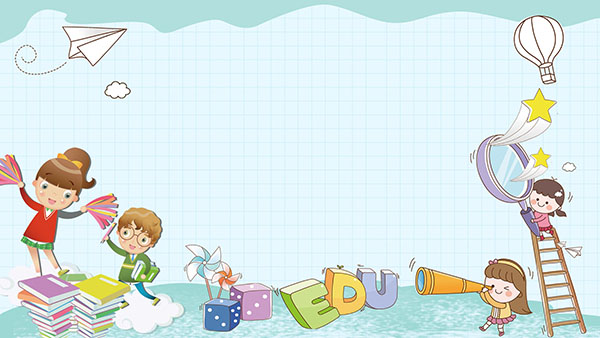 CHÀO MỪNG QUÝ THẦY CÔVÀ CÁC EM HỌC SINH!
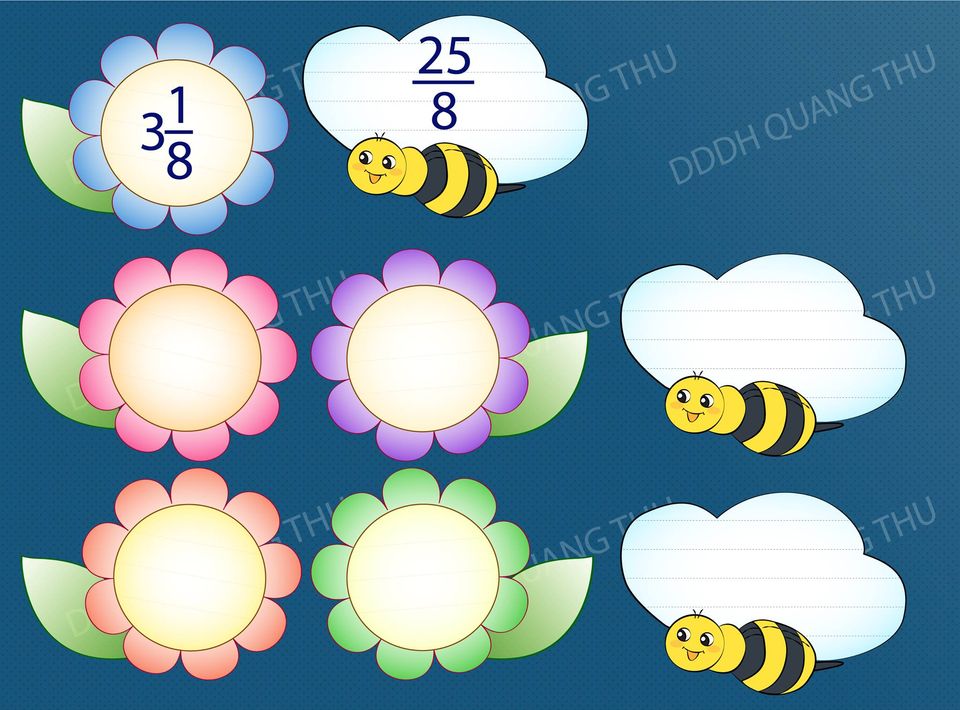 Ong tìm hoa
4 + 5
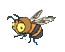 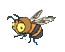 6 + 4
4 + 2
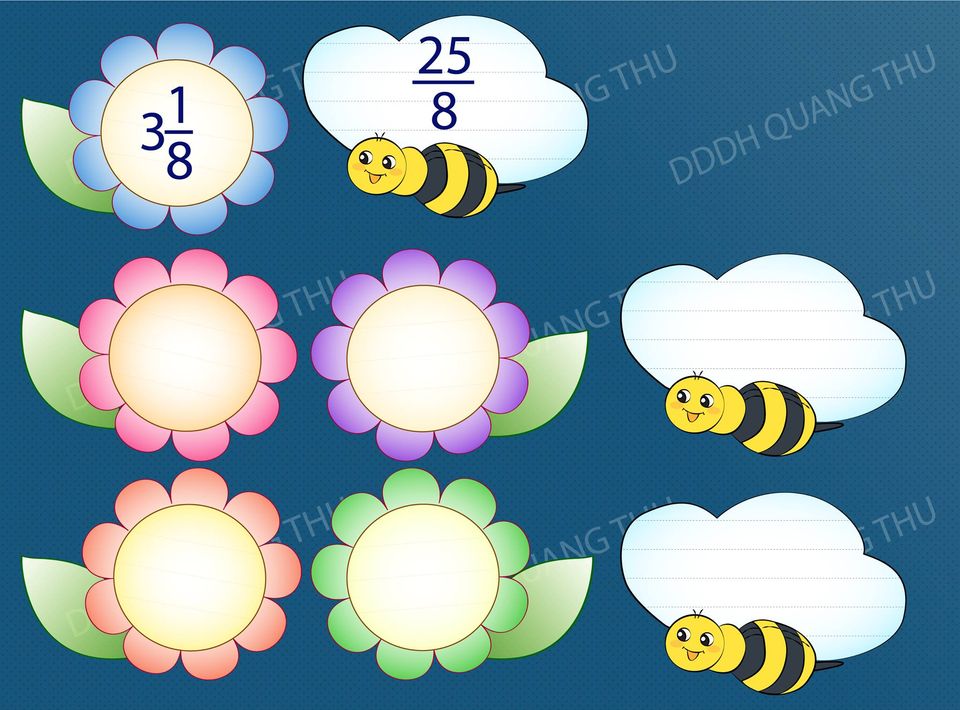 8
10
9
6
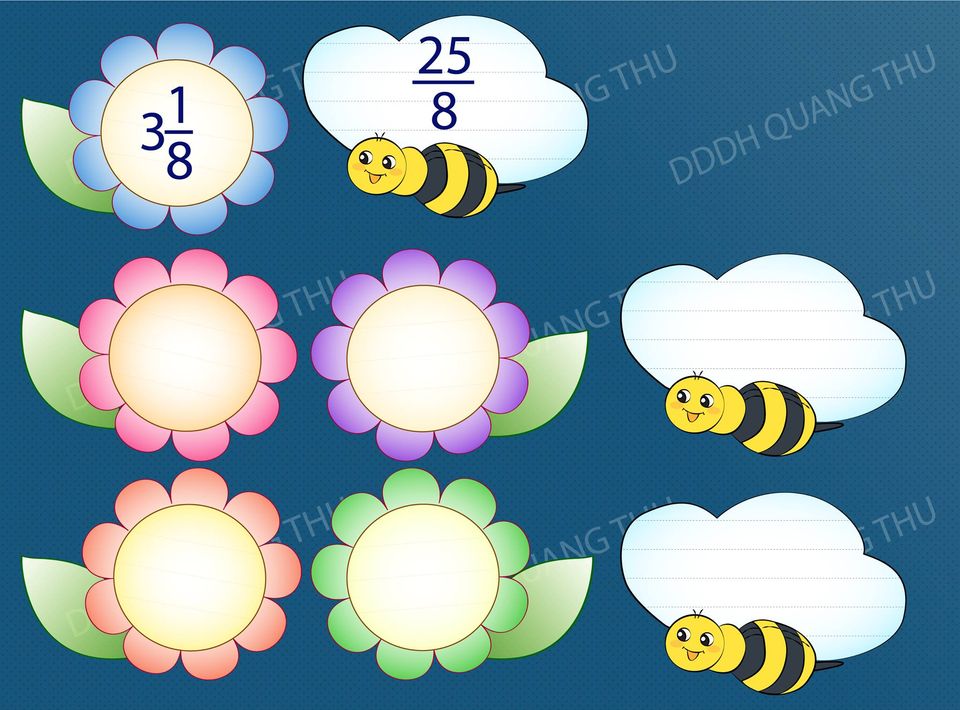 4 + 4
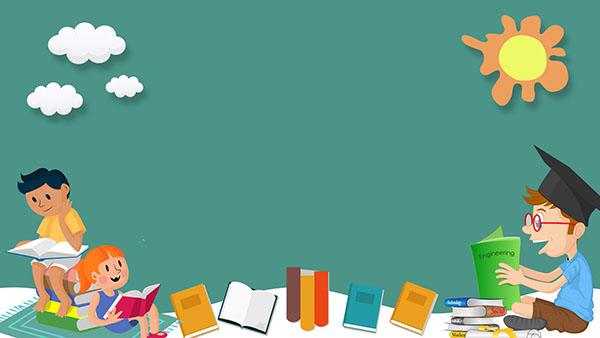 LUYỆN TẬP
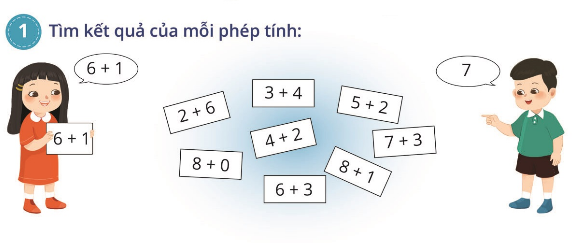 6 + 1 = 7
2 + 6 = 8
6 + 3 = 9
3 + 4 = 7
7 + 3 = 10
2 + 5 = 7
8 + 0 = 8
8 + 1 = 9
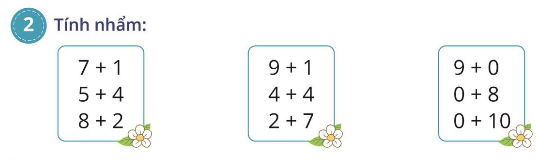 = 8
= 10
= 9
= 8
= 9
= 8
= 10
= 9
= 10
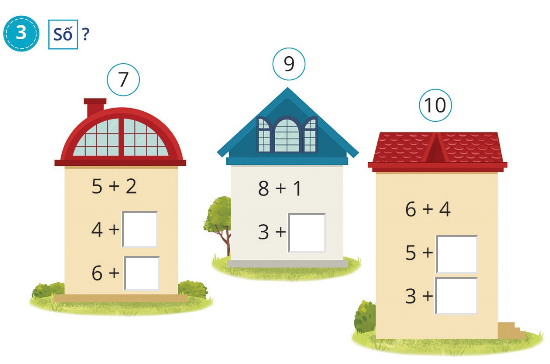 8
3
6
5
1
7
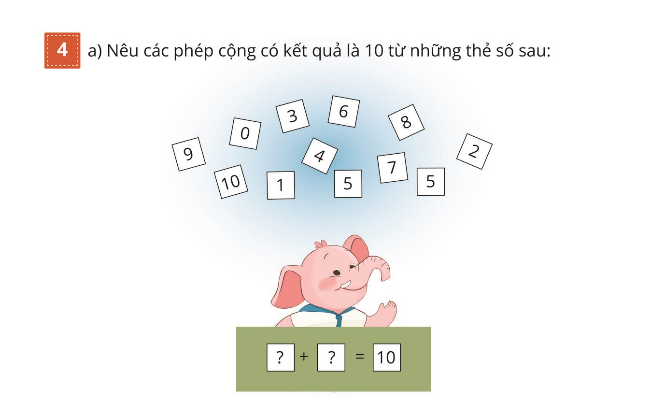 9  +  1 = 10
4  +  6 = 10
7  +  3 = 10
10  +  0 = 10
5  +  5 = 10
8  +  2 = 10
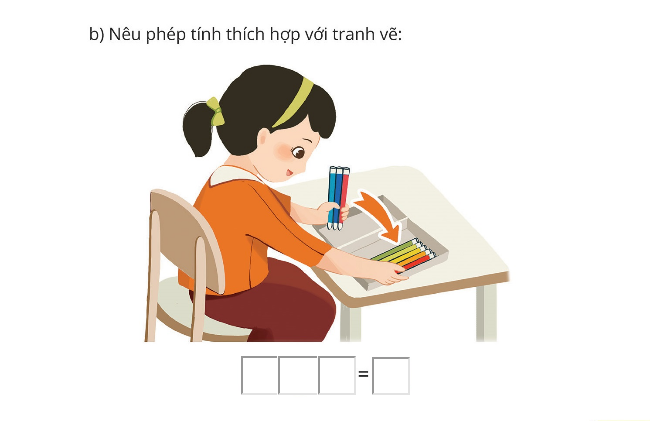 5    +    3     8
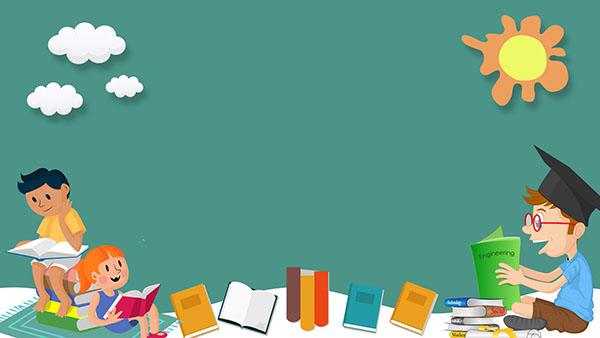 Củng cố bài học